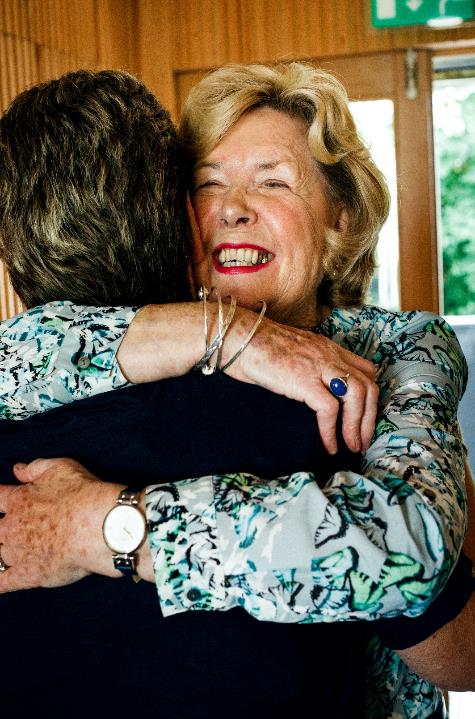 Cancer Quality of Life Survey
Jo Chambers
Patient Rep – National QoL Survey Team
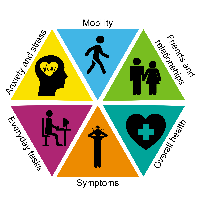 #CancerQualityOfLife
#LivingWithAndBeyondCancer
#PersonalisedCare
NHS England and NHS Improvement
The LTP Ambition
‘From 2019, we will begin to introduce an innovative quality of life metric…to track and respond to the long-term impact of cancer.’
Cancer Quality of Life Survey
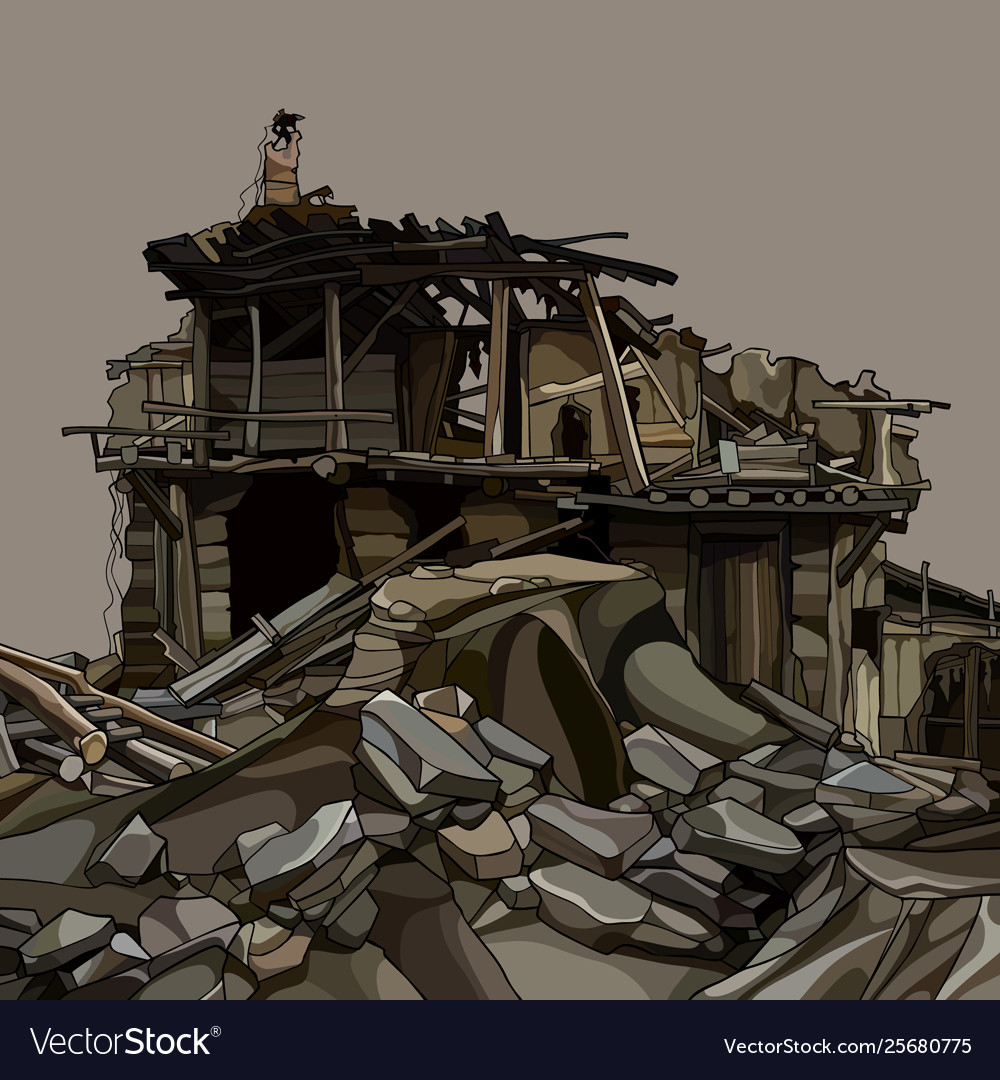 Success!!!
Patient’s View – What matters to me
Who and When?
Patients invited to complete the survey when they reach 18 months post-diagnosis
(All patients - primary and metastatic)
10% sample of ‘all’ cancers
Patient summaries
100% of 'all' cancers
Regular data publications every 6 months
How?
Patients identified from the Cancer Register

Sent an invite letter
- Website address, username and password to access the survey

Reminder letter after 3 weeks
- Will include a paper copy of the survey
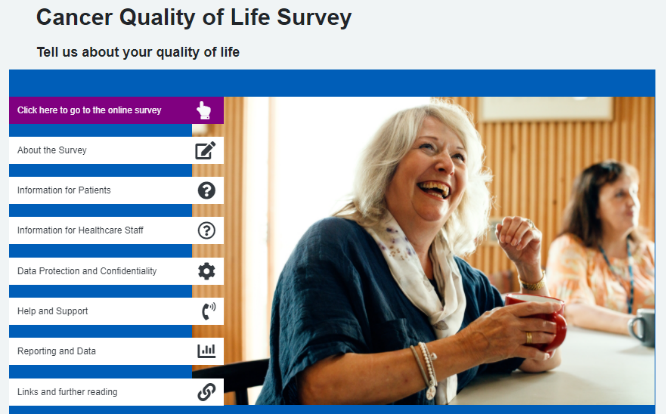 www.CancerQoL.england.nhs.uk
Completing the survey
Range of questions covering aspects including: mobility, self-care, ability to do usual activities, pain/discomfort, anxiety/depression

(EQ-5D 5L and EORTC QLQ-C30 question sets)

It takes around 10 mins to complete
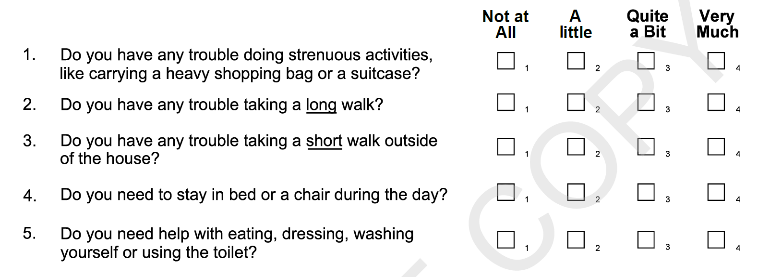 Metric Reporting
Patient summary
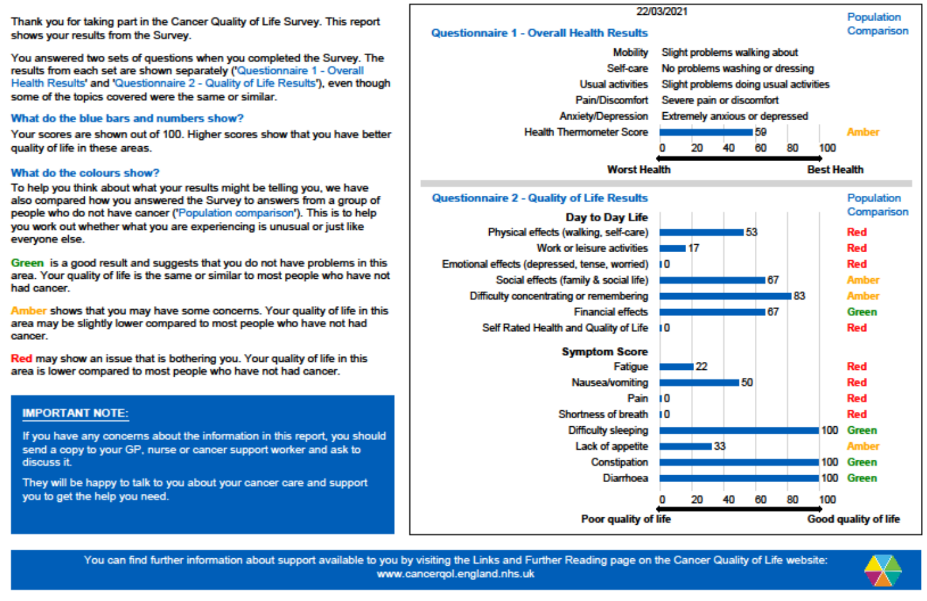 Data Publication
First data release: 25 Oct
100% coverage of breast, prostate and colorectal patients
Filter by:
Geographical area: NHS Region or Cancer Alliance
Cancer type
Age and gender
Future additions planned such as stage at diagnosis and treatment

Available on:
Cancer Data webpage (https://www.cancerdata.nhs.uk/cancerqol)
CancerStats2 from March 2022

- No end date for data collection – rolling updates approx. every 6 months
Response Rate
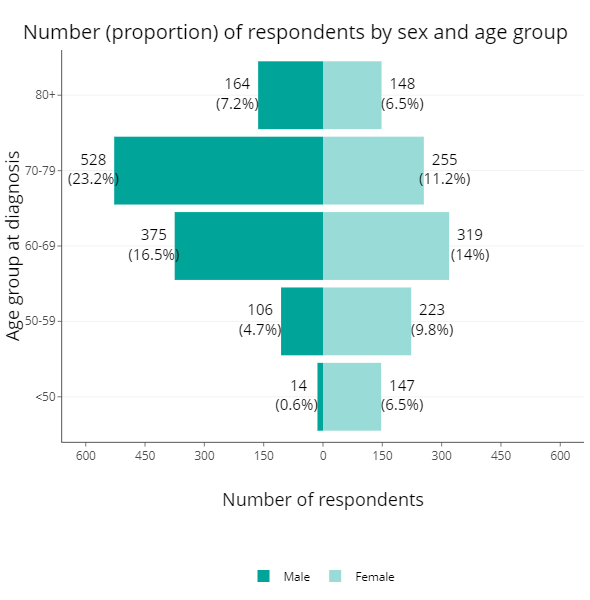 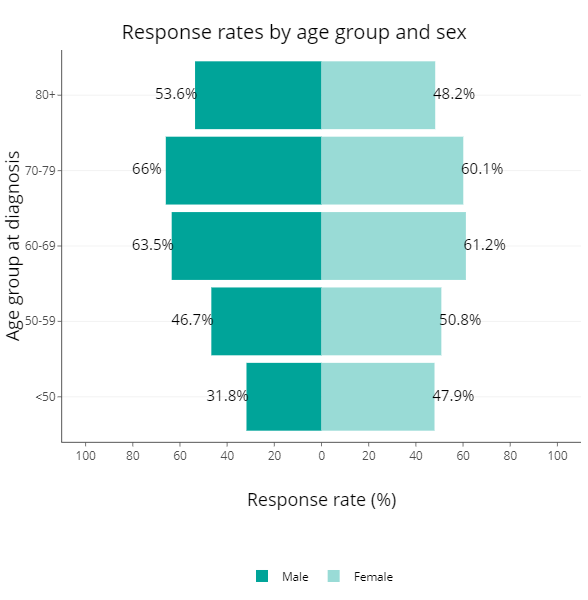 Response Rate
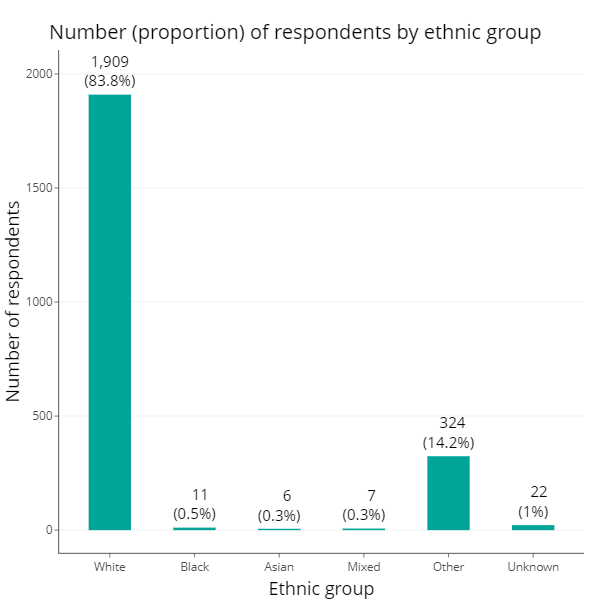 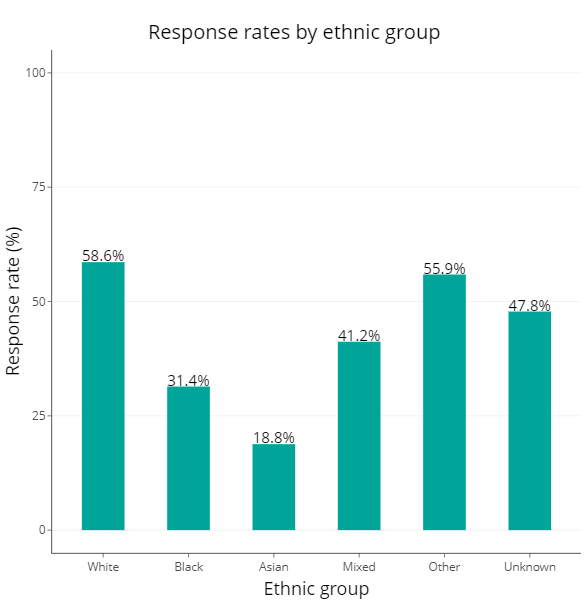 EQ-5D
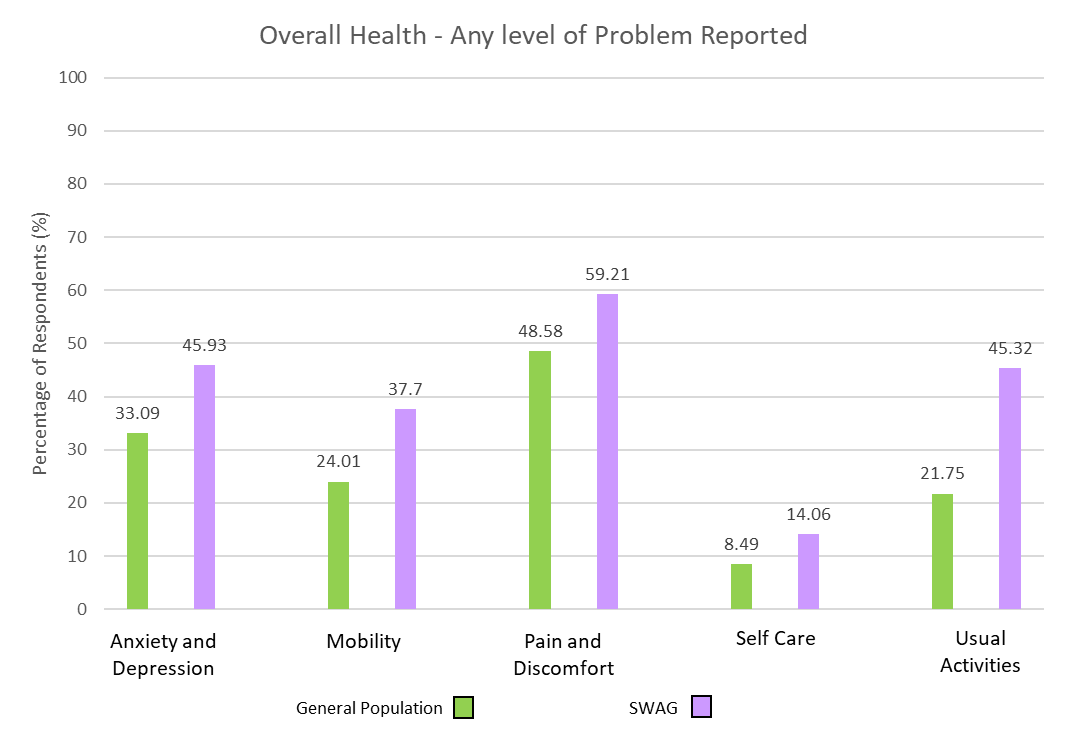 EQ-5D
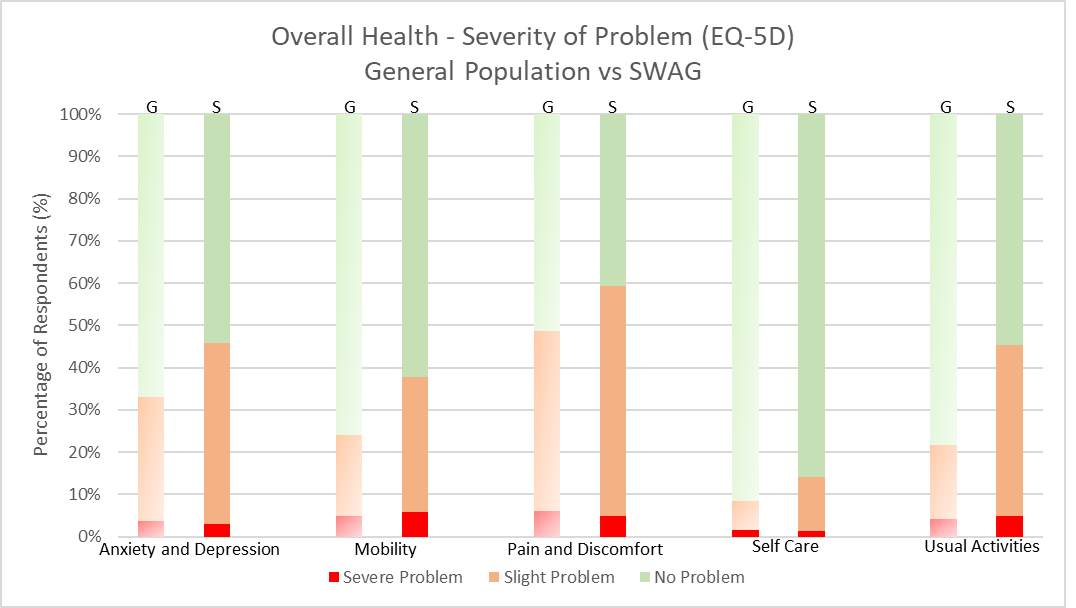 EQ-5D
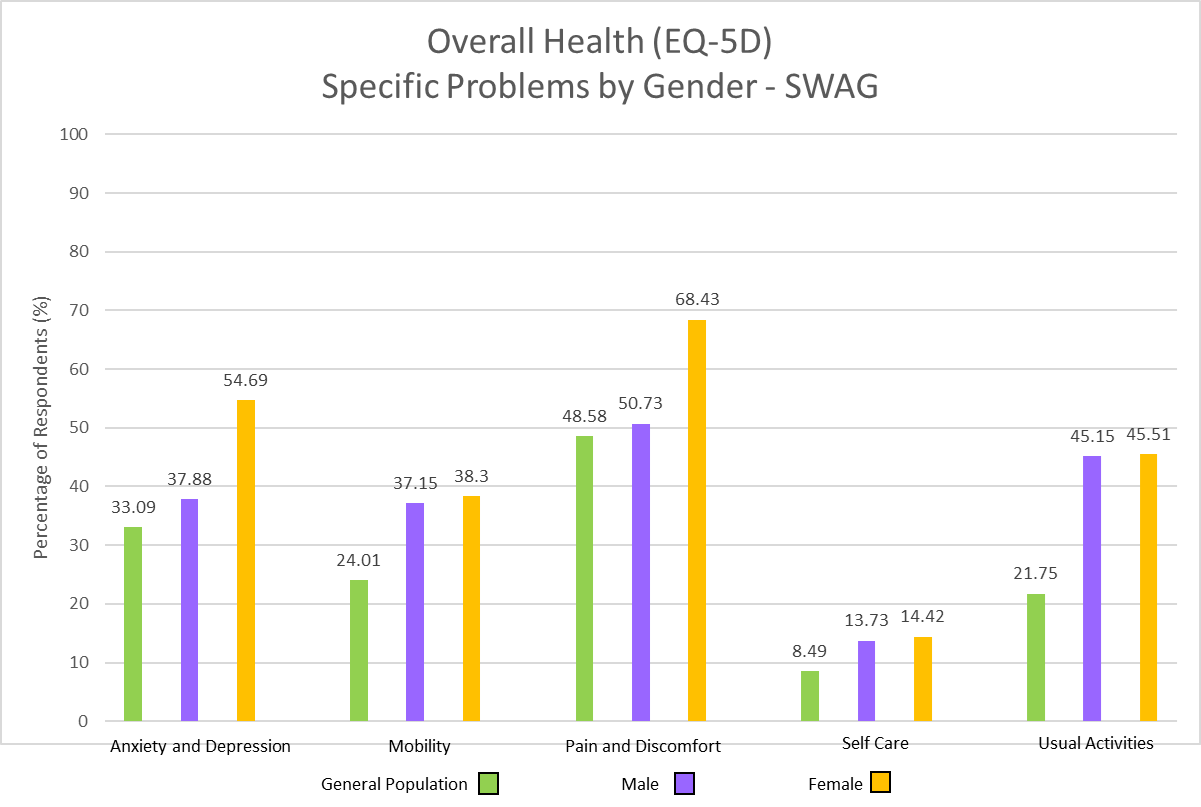 EQ-5D
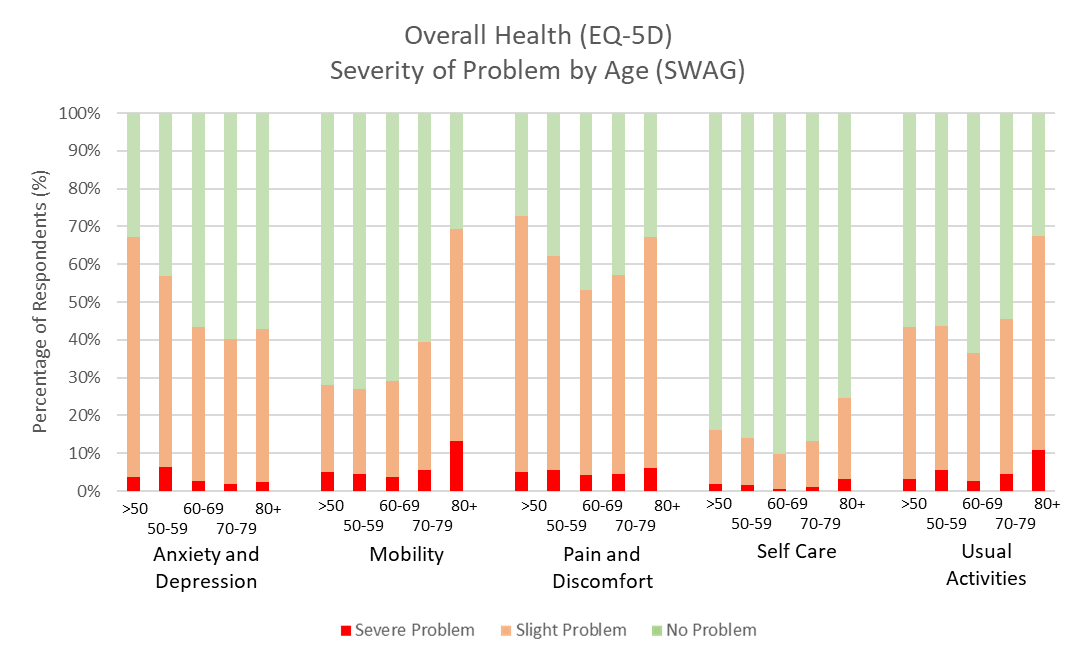 EORTC
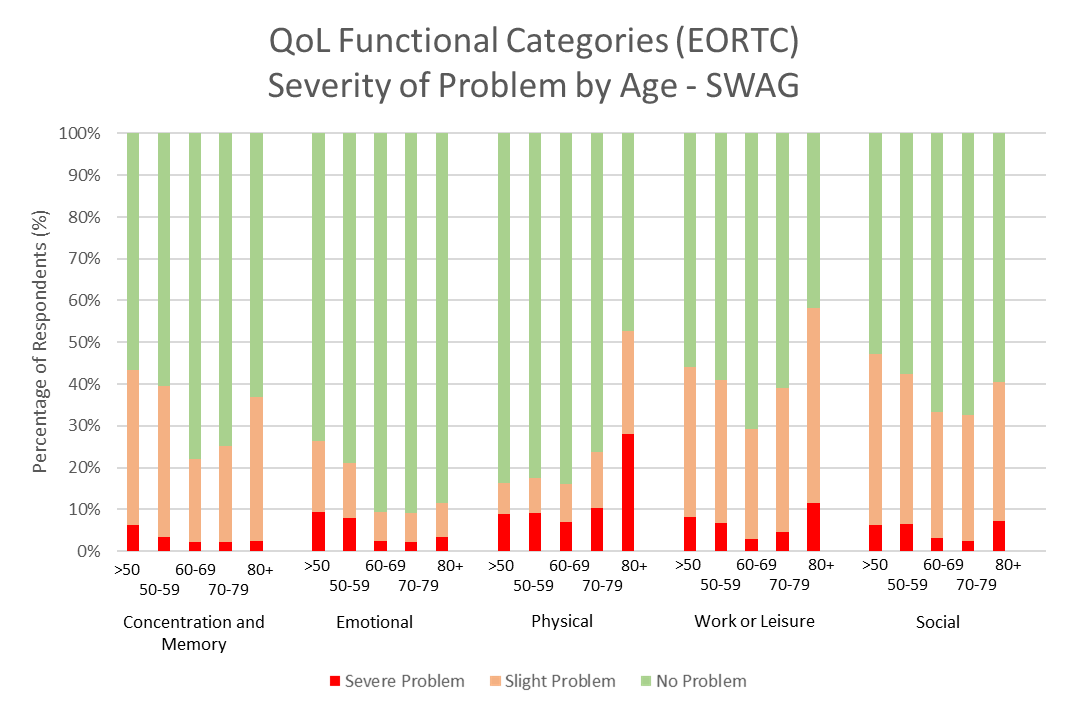 EORTC
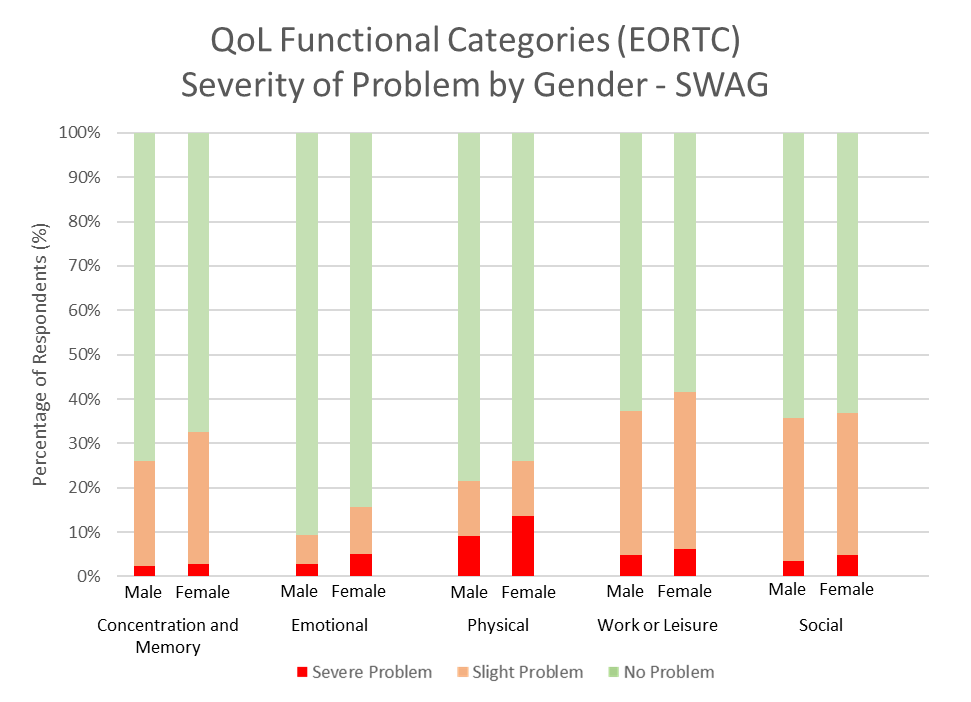 EORTC
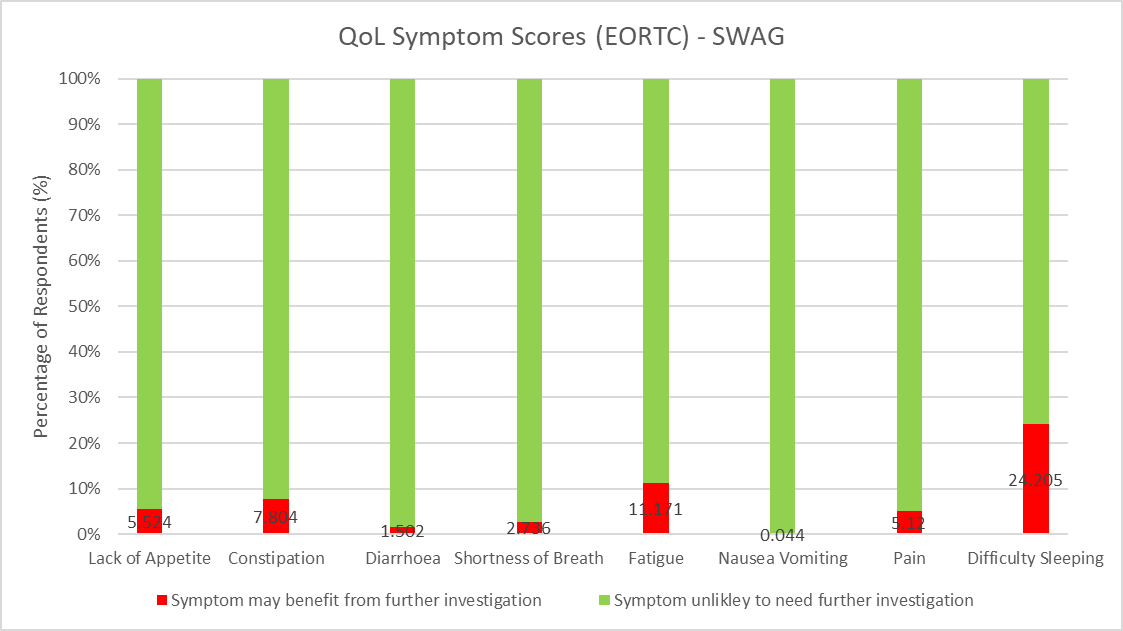 Data Health Warning!
QoL is a subjective thing

Difficult to describe in numbers

It doesn’t allow any explanation

Only 50% response rate

It’s not all about big sweeping changes to cancer services

There are simple things you can do right now that will improve QoL outcomes
Better use of all resources that already exist
Patient education
Use of language
Every single contact counts – joined up personalised care
Supporting products
Who can I contact for more information?
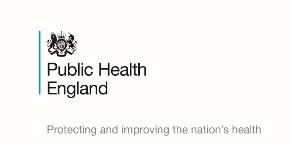 Thank you!This survey is being run jointly by Public Health England and NHS England and NHS Improvement.
#CancerQualityofLife
#LivingWithAndBeyondCancer
#PersonalisedCare
Cancer Quality of Life Survey